Integrity
Definitions
Integrity Synthesis
You will write an in-class synthesis essay between The Crucible and your class novel.

You will be asked to compare and/or contrast two different characters based on their integrity.  Essentially, demonstrate the quality of integrity shown by the characters.  
Consider: Do they show integrity? Or, do they not show integrity?
Integrity
Definition:
Adherence to moral and ethical principles
Soundness of moral character
Honesty
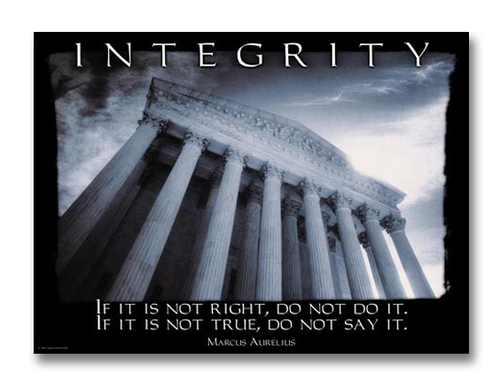 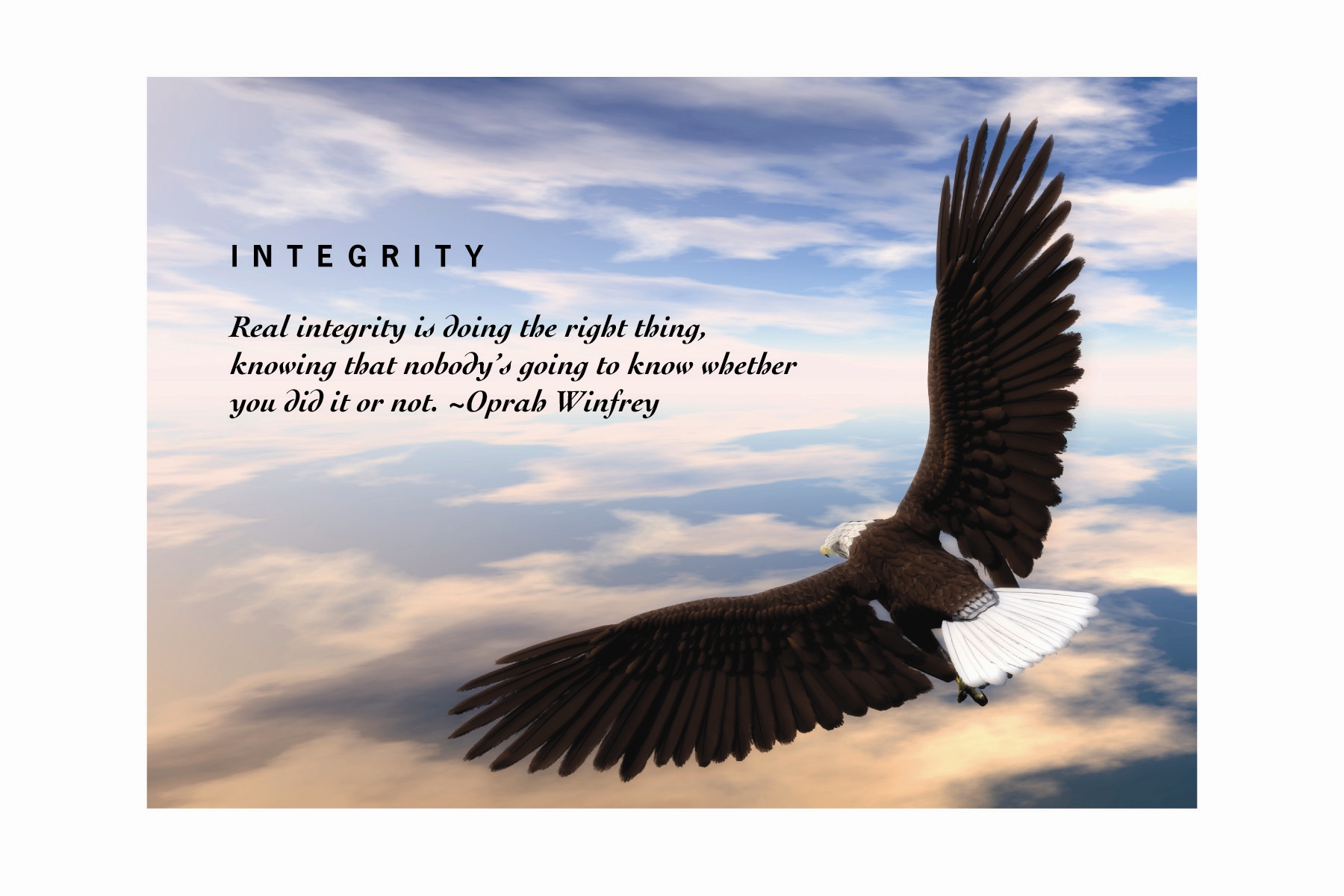 How to evaluate integrity?
Many possible options

You must decide what you want to focus on
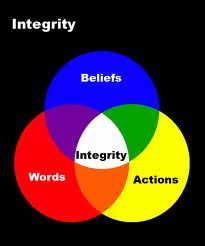 Questions?
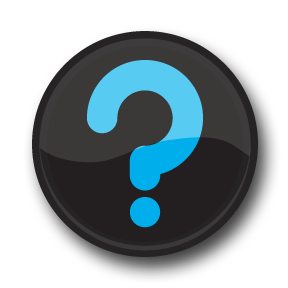